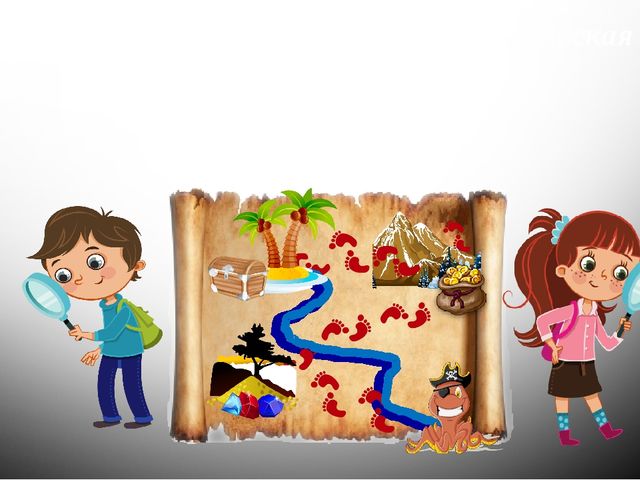 Консультация для педагогов
«Структура квест-игры»
МДОУ «Детский сад №10 «Радуга», 
г. Гаврилов-Ям, Ярославская обл.
Воспитатель: Радкевич Л.М.
2020г.
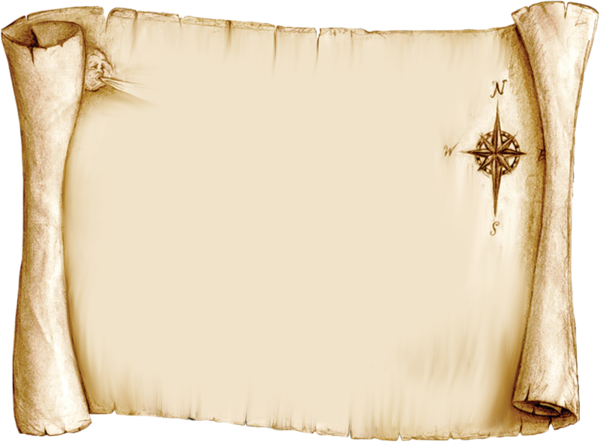 «Самое глубокое,
что может пережить человек,
это чувство таинственного»

Альберт Энштейн
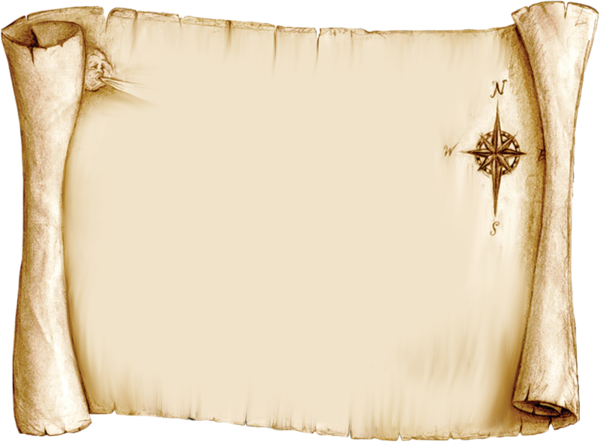 Квест - 
это командная игра,                          идея игры проста – команда, перемещаясь по точкам, выполняет различные задания.
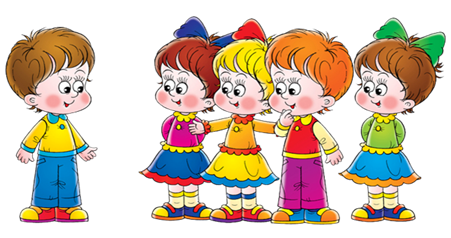 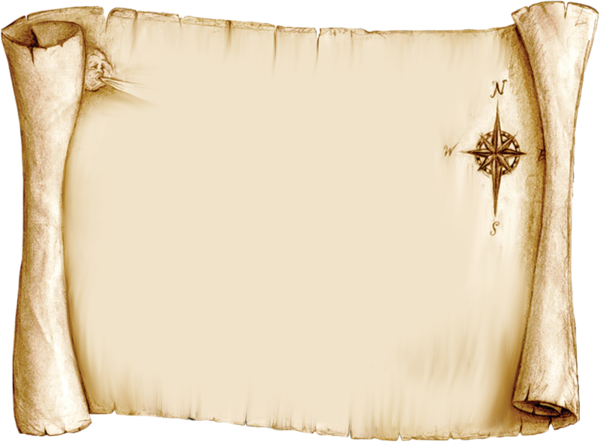 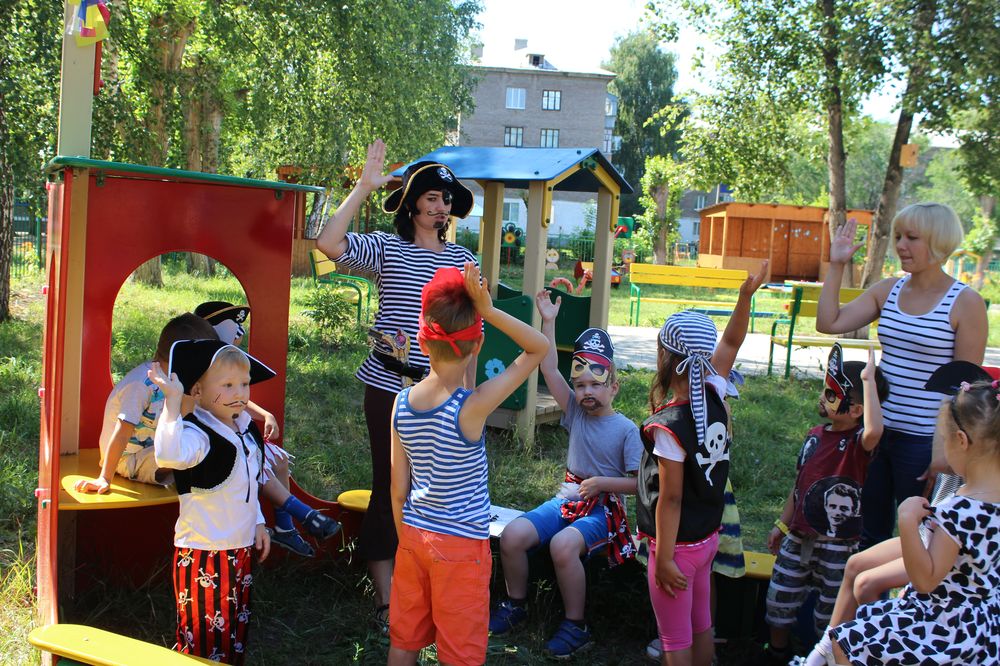 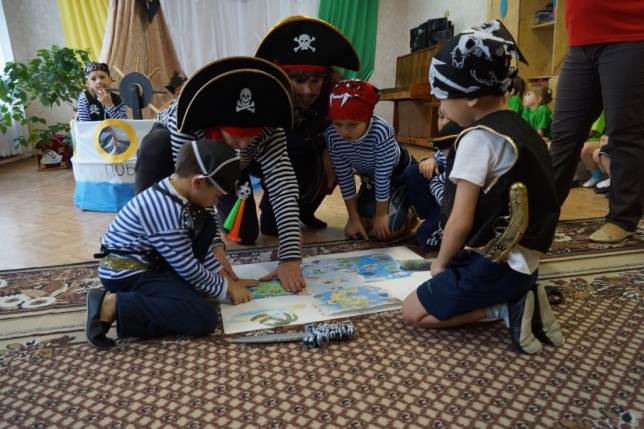 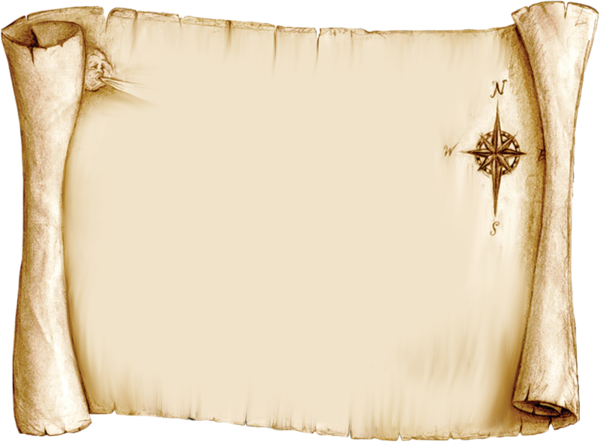 По структуре сюжетов квесты различают:
линейные (решение одной задачи дает                    возможность решать следующую);
 - штурмовые (с помощью контрольных подсказок участник сам выбирает способ решения учебной задачи);
- кольцевые (по сути, тот же линейный квест только для нескольких команд, стартующих из разных точек).
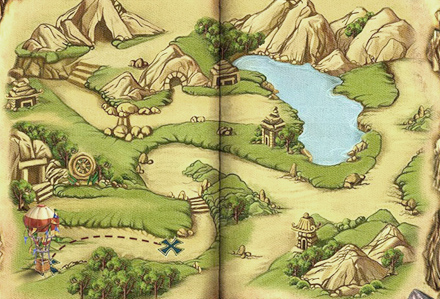 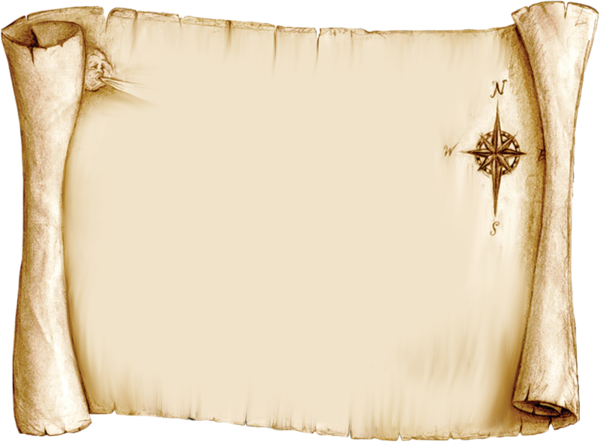 Структура квест-игры
Организационная 
часть
Форма
отчета
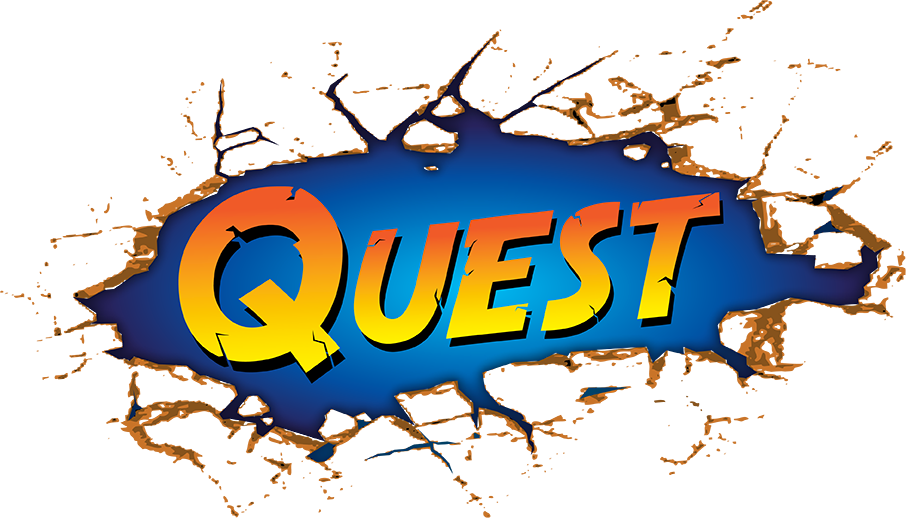 Задание, 
постановка проблемы
Рефлексия
Процесс
Завершение,
финал
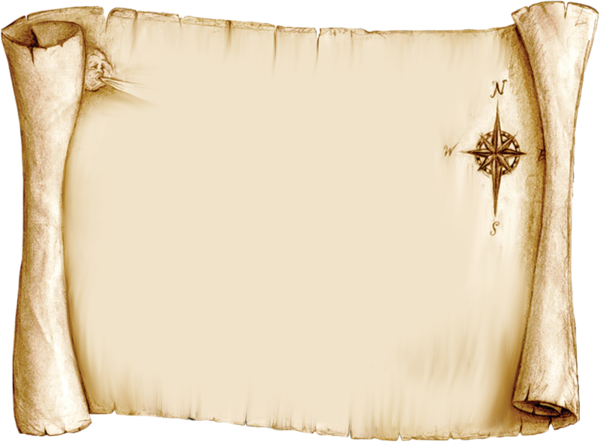 Организационная часть квеста :
создание игровой ситуации – замотивировать участников;    
распределение детей на команды;                                                                            знакомство с правилами;                                                                                                          
раздача карт и буклетов путеводителей, в которых в иллюстрированной форме представлен порядок прохождения игровых заданий.
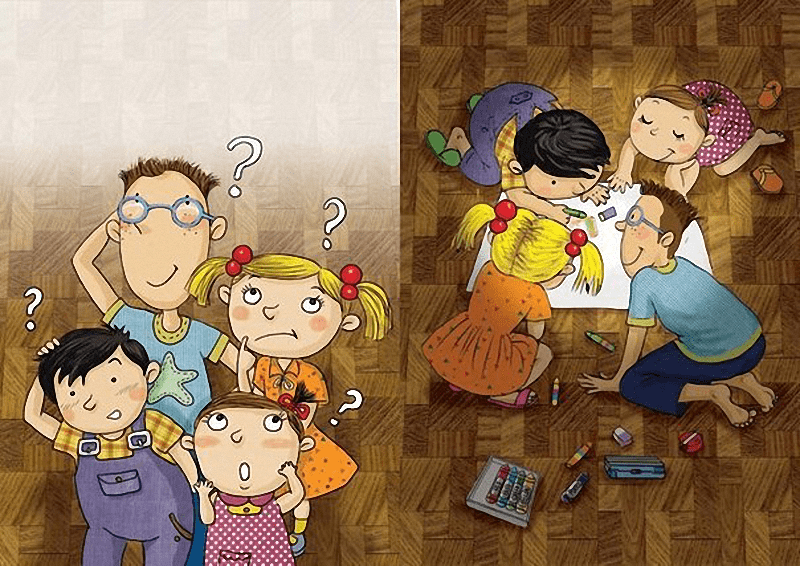 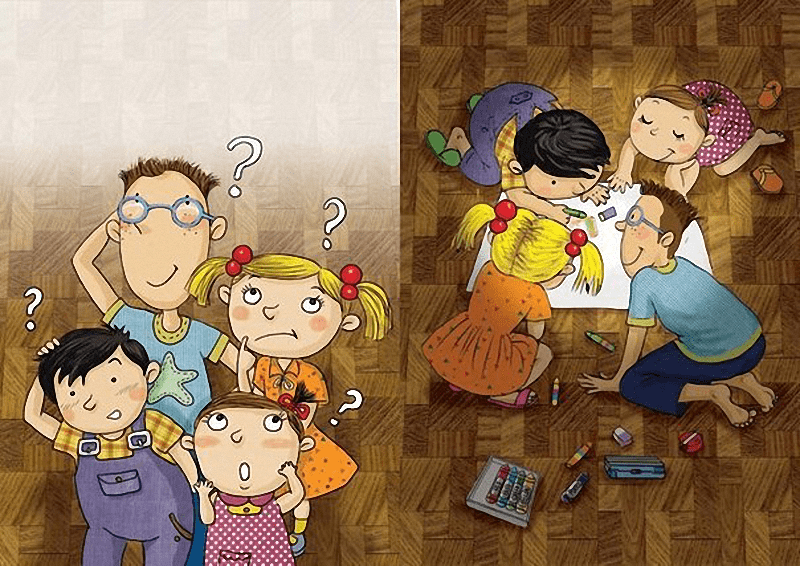 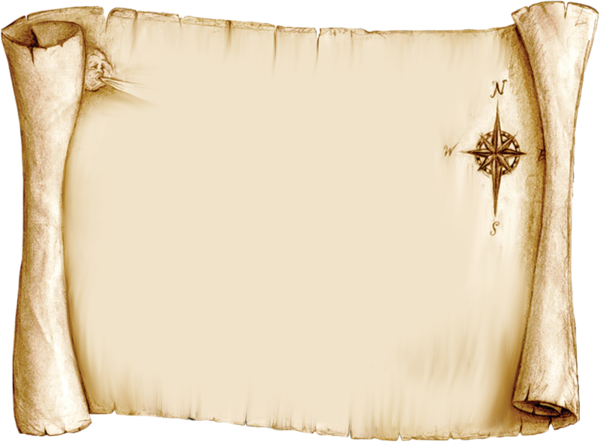 Задание – постановка цели или проблемы, вопрос.
Задание должно быть понятно, интересно и выполнимо детьми.                                          Чётко определён игровой результат работы (задана серия вопросов, на которые нужно найти ответы; проговорена проблема, которую нужно решить).
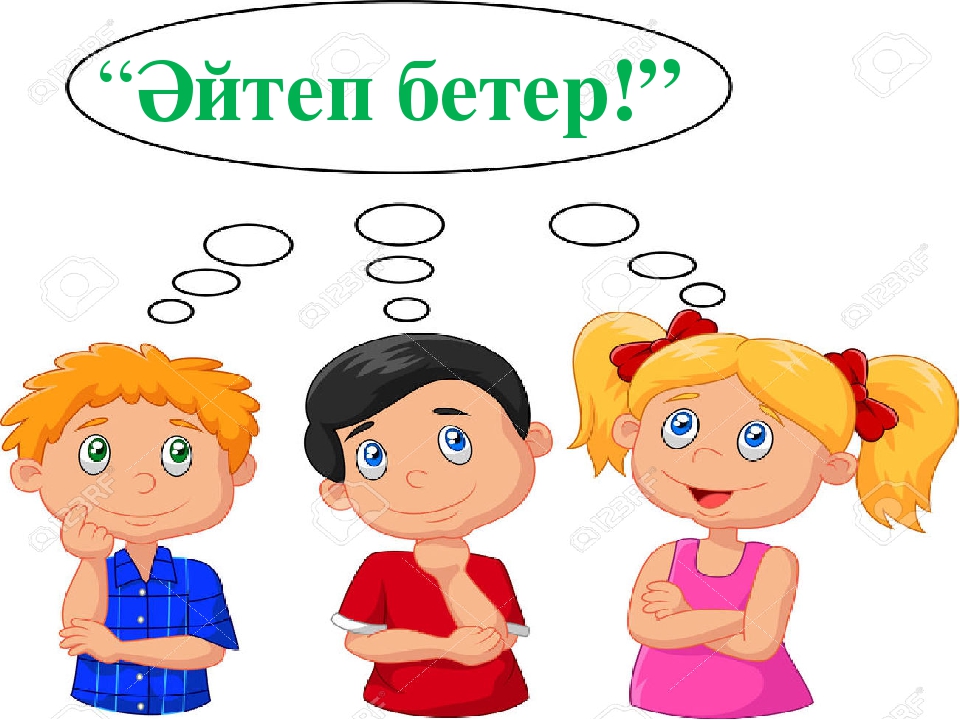 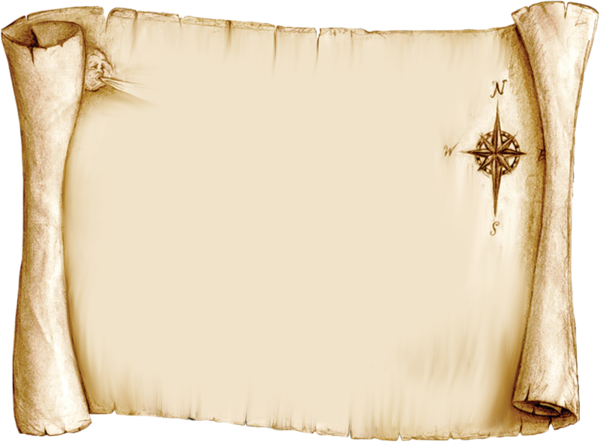 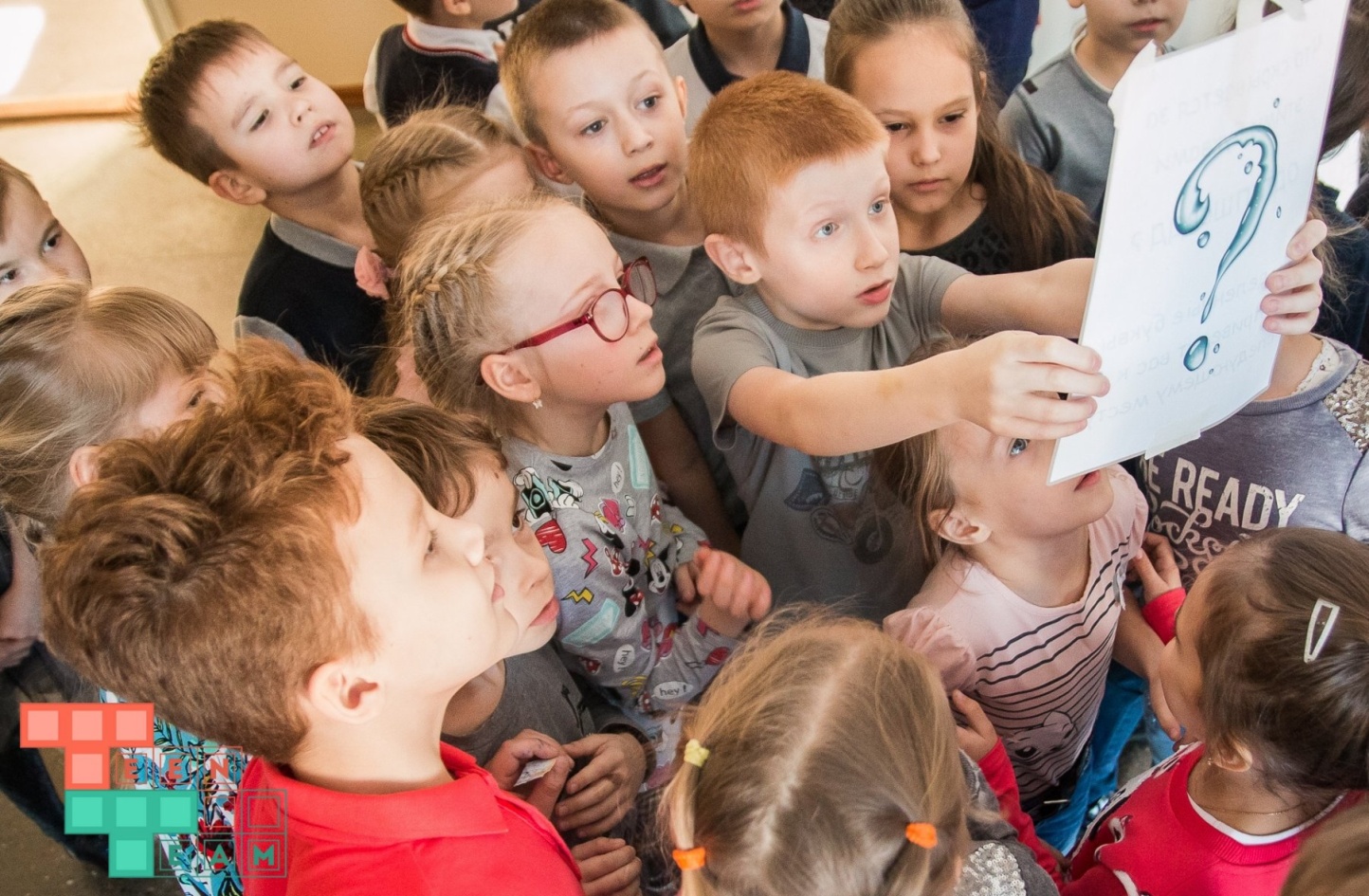 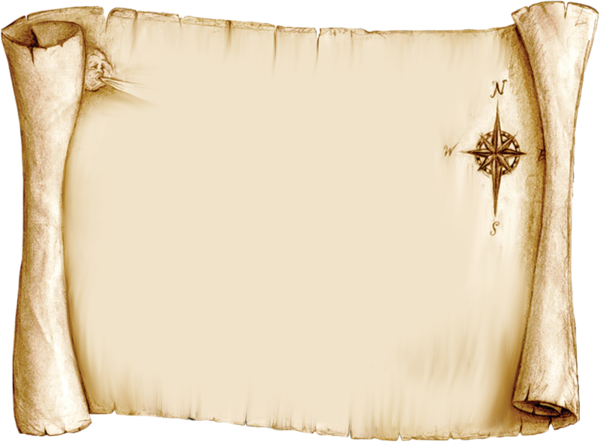 Процесс –                                                       логически и последовательно построенная цепочка заданий
(пошаговая инструкция, помогающая участникам выполнять задания)
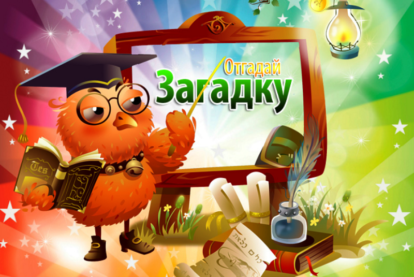 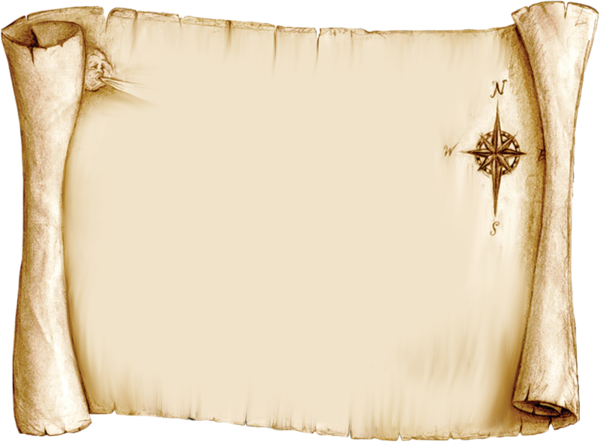 Задания                                             квеста могут быть самыми разнообразными:
 загадки;
 ребусы;
 игры «Найди отличия», «Что лишнее?»;
 пазлы;
 творческие задания;
 игры с песком; с водой;
 опыты, эксперименты;
 лабиринты;
 спортивные эстафеты.
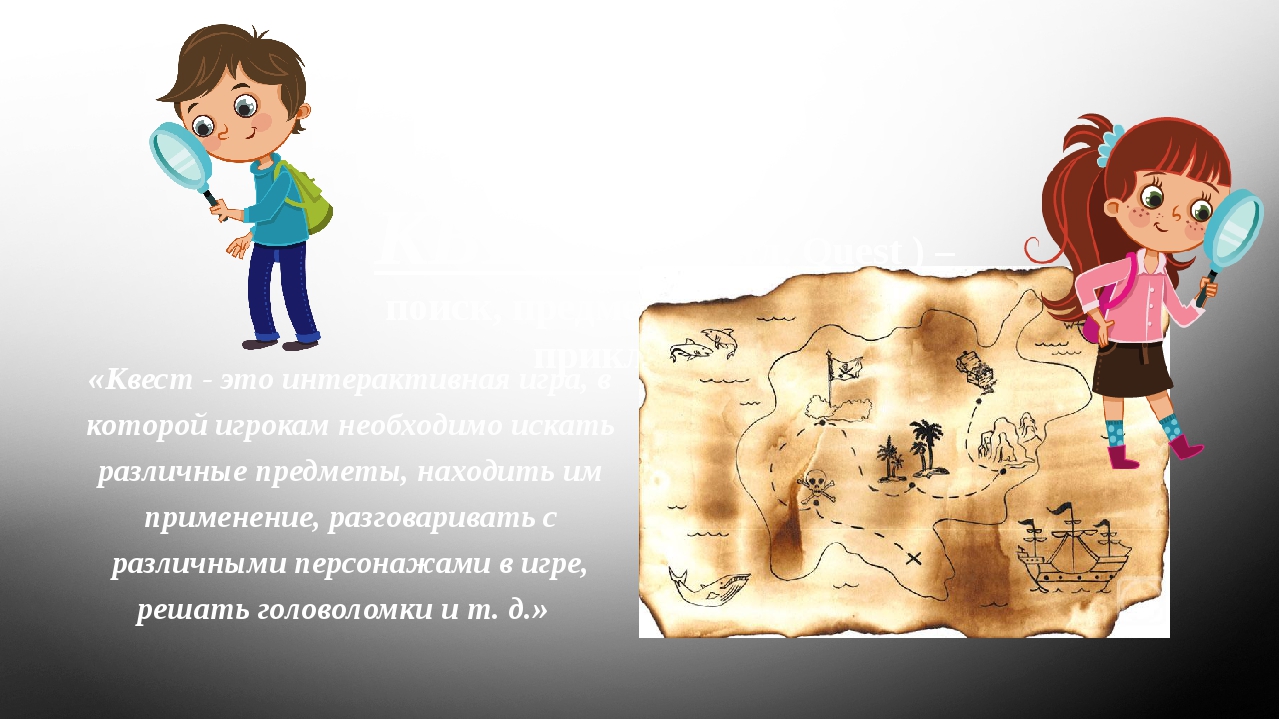 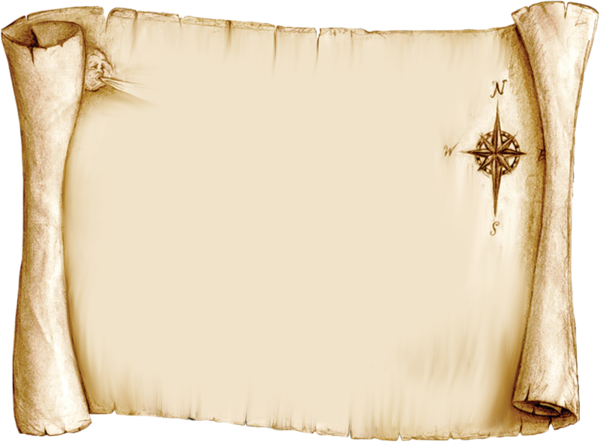 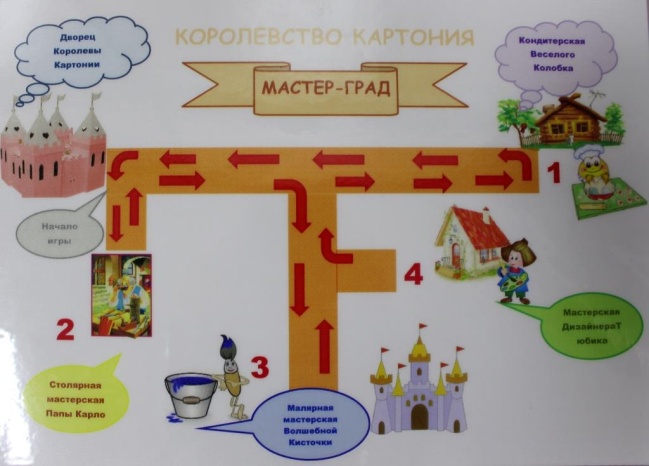 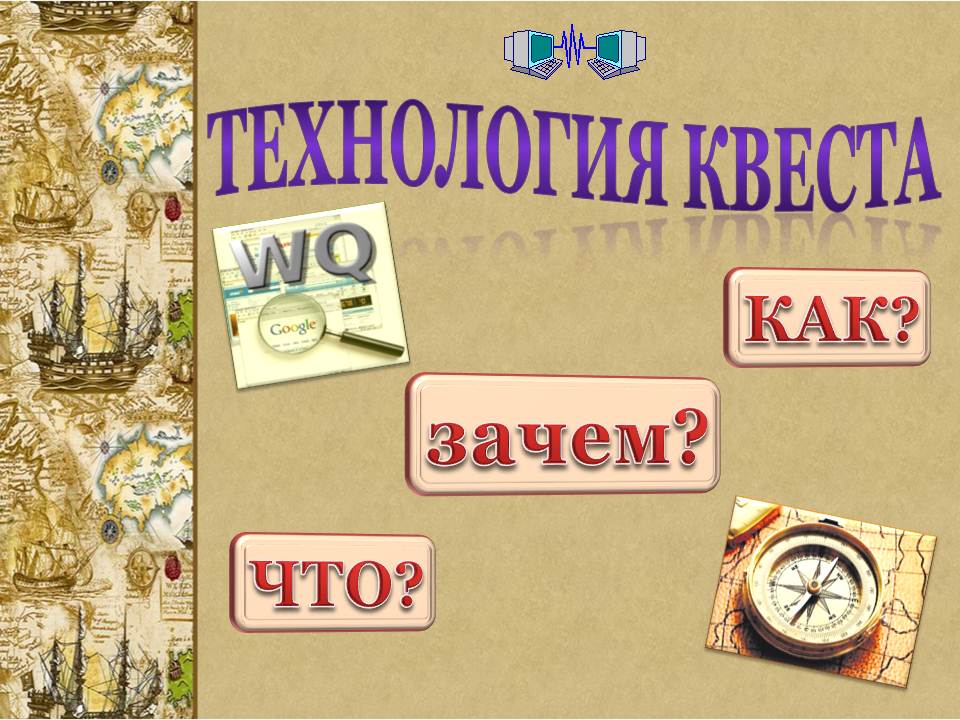 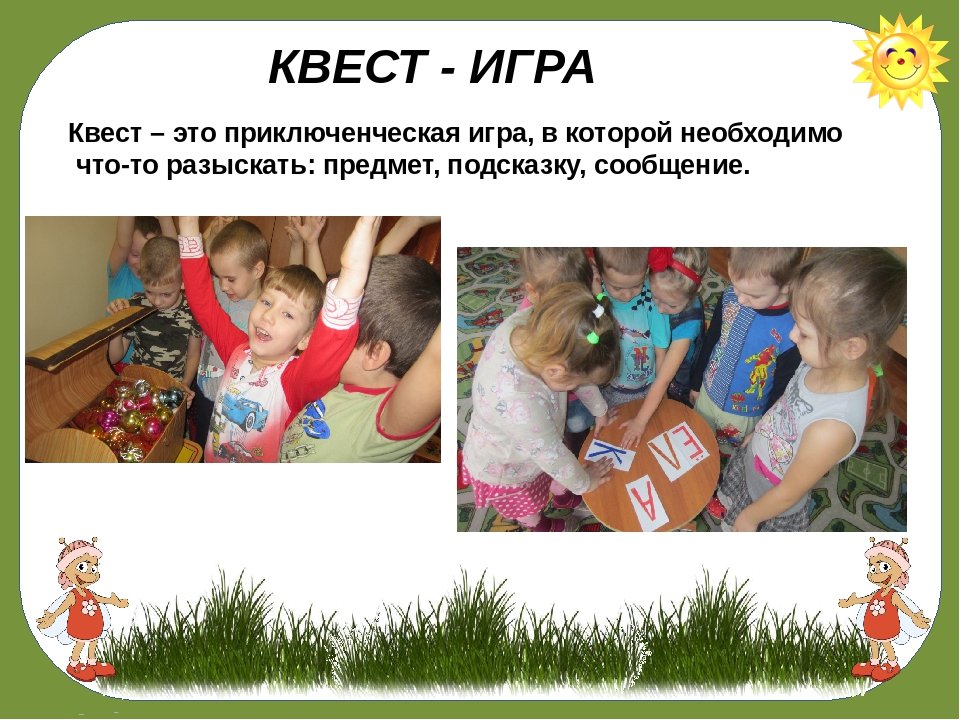 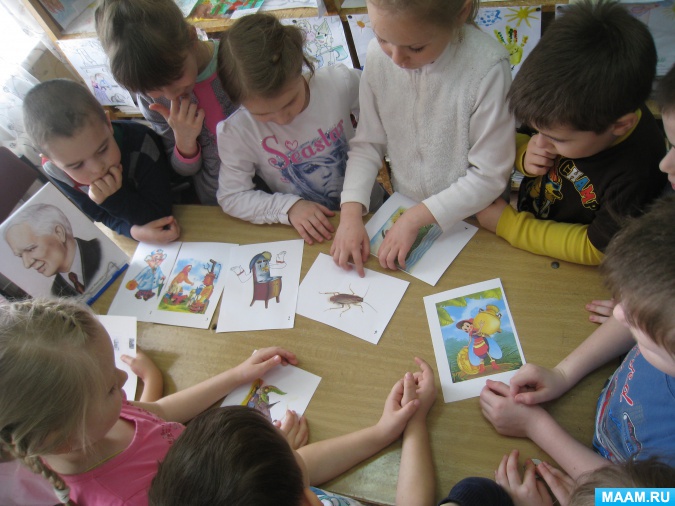 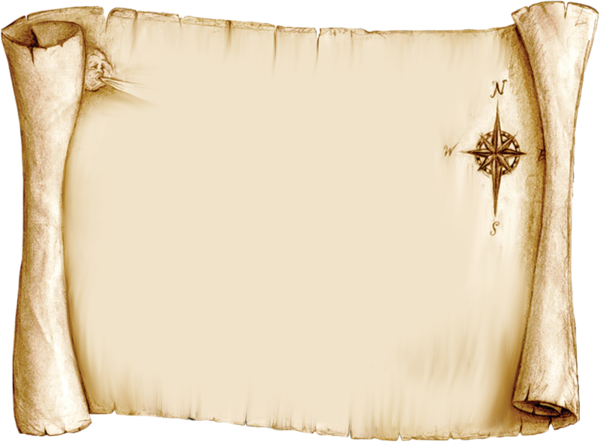 Количество заданий с учетом возраста детей.
до 3 лет — 3-4 крупных активности,  2-3 простых действия;
 от 3 до 5 лет — 5 активностей, несколько простых действий;
 от 5 до 7 лет — 7-10 активностей разной сложности.
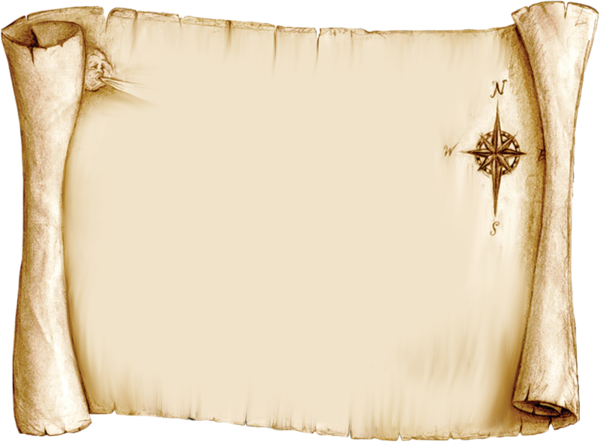 ПРАВИЛА:
Чередовать
 активные и пассивные задания;
 легкие и трудные;
 творческие и интеллектуальные;
 быстрые и затянутые;
НАЧИНАТЬ с самого интересного и заканчивать тем же.
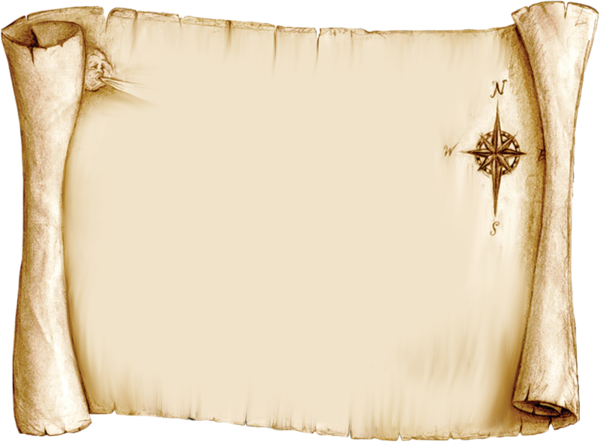 Завершение –                    подведение итогов (Финал)
Получение призов
 Обнаружение клада
 Спасение героя и другое
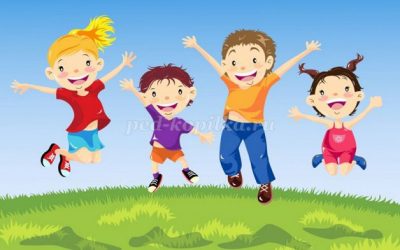 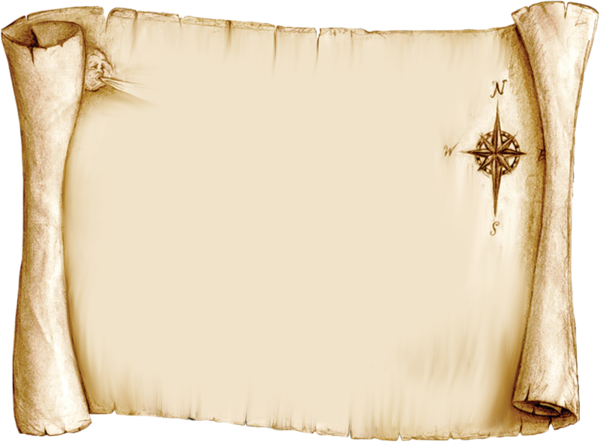 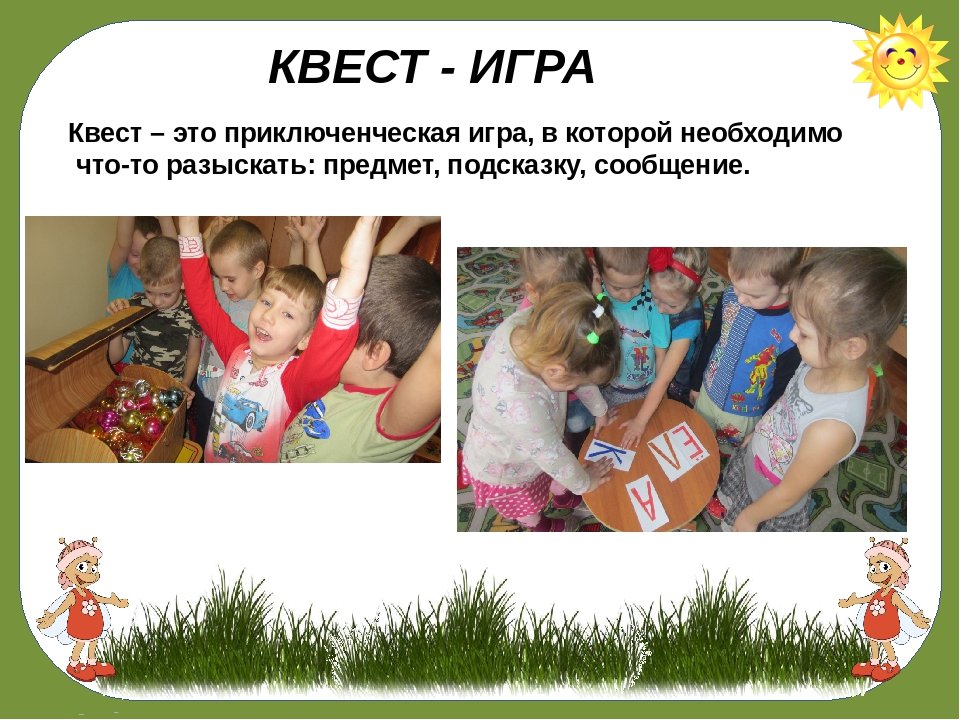 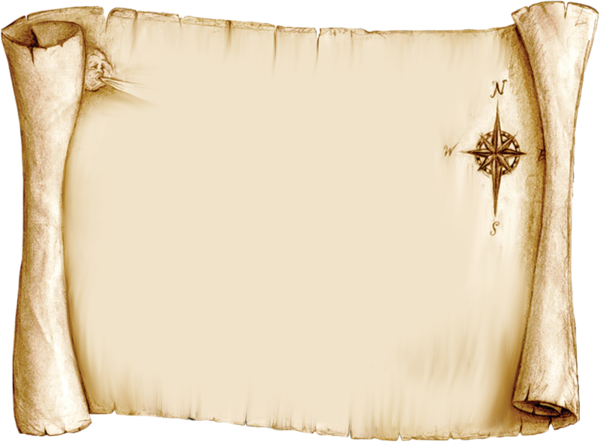 Рефлексия/ обратная связь
Суммируется опыт,                          который будет получен участниками при выполнении работы над квестом.
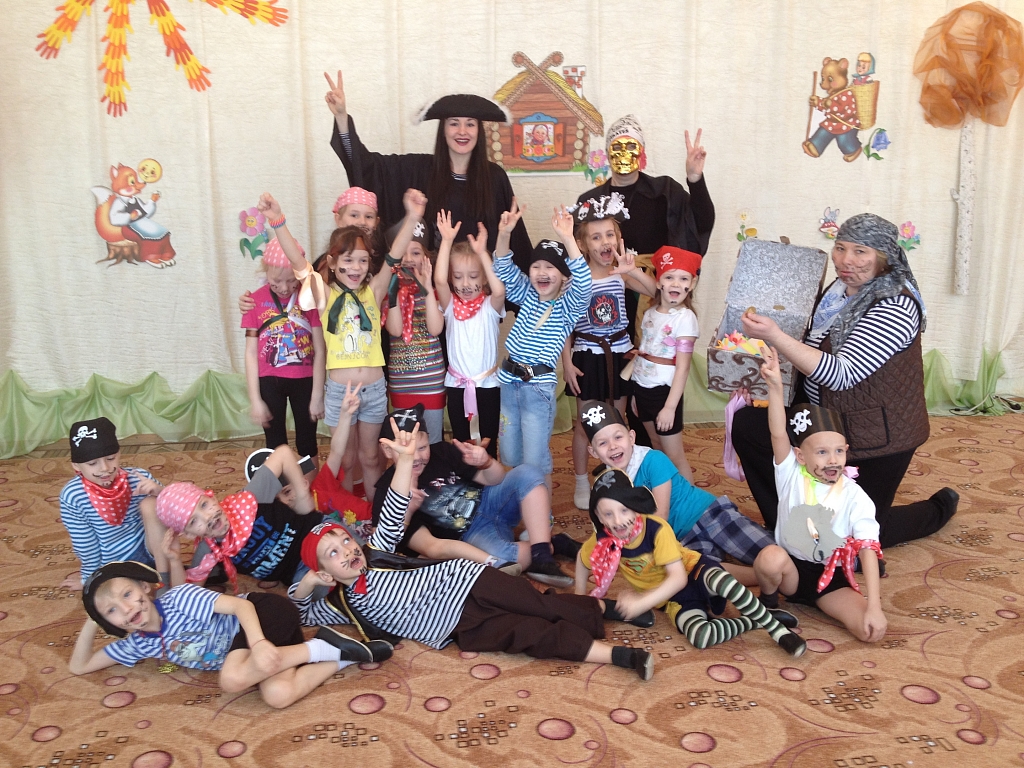 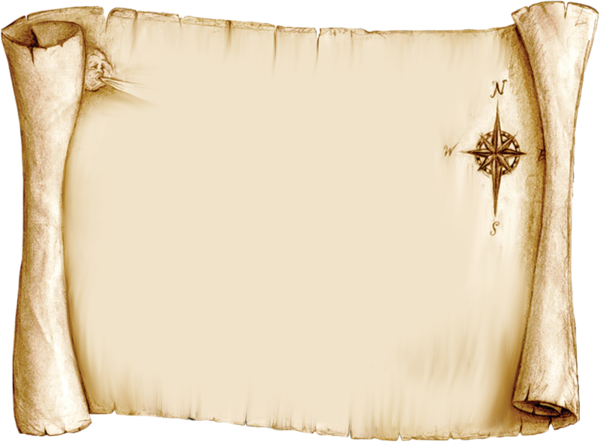 Формы отчета
По реализации квестов                       могут быть различными:                                 серия фотографий, рисунки, видеоролик, виртуальная экскурсия, фотоальбом, запись в библиотеку и т.д.
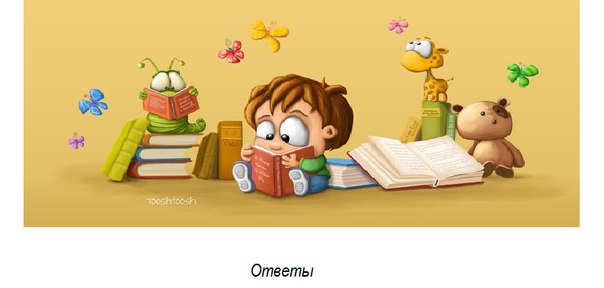 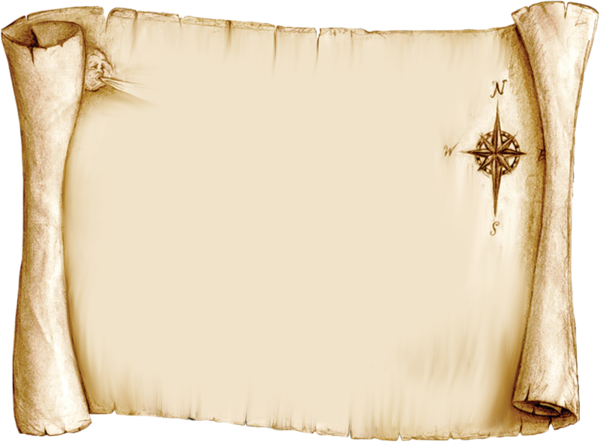 Вывод:
Квест - игры одно из интересных средств, направленных на самовоспитание и саморазвитие ребенка как личности творческой, физически здоровой, с активной познавательной позицией. Что является основным требованием ФГОС ДО.
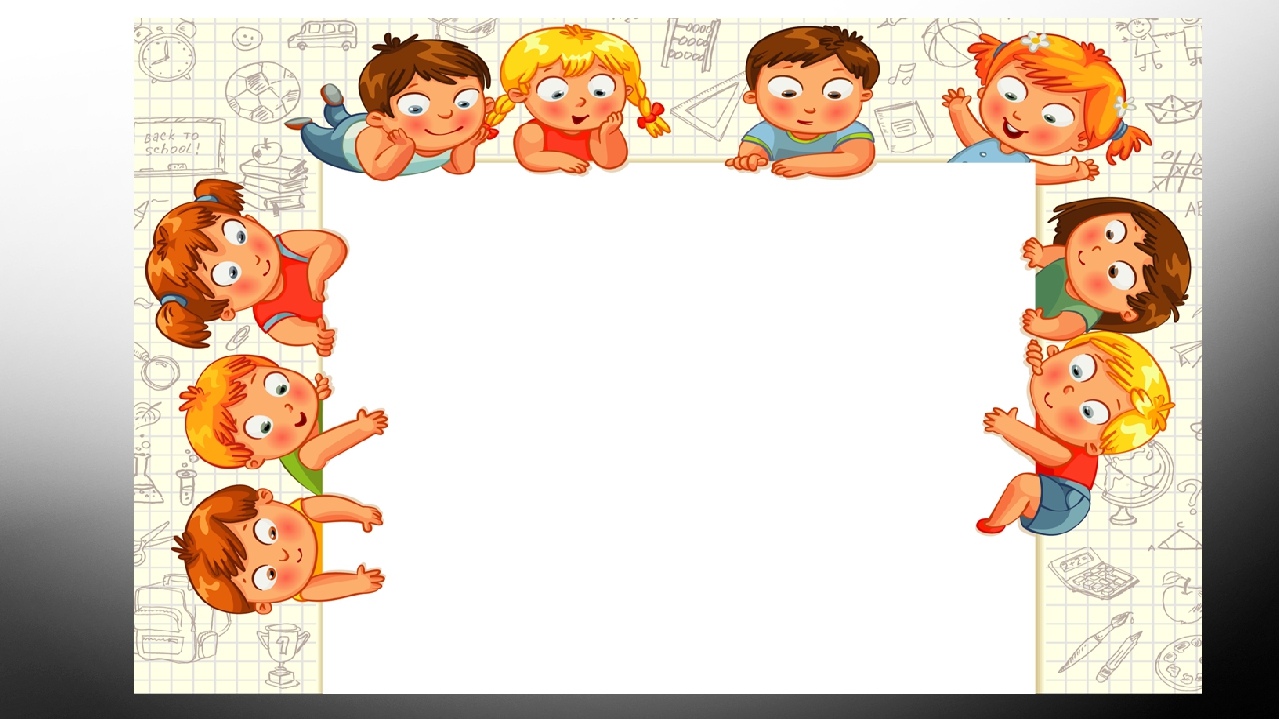 Спасибо 
за 
внимание!